FVTX DAQ Commissioning
Jin Huang
Los Alamos National Lab

for the FVTX Group
DAQ Commissioning Time-line
Oct-Dec 2011 	– Detector final assembly and test			   Quality check on all wedges
Late Dec 2011  	– First data from PHENIX IR			   Reached Dec 30 milestone
Late Jan 2012 	– First full detector readout from IR
Feb 8 2012 	– First data (self-triggered) with beam, 	shortly after stable run 12 collision were established
Feb 24 2012	– First physics data with 1/6 acceptance
Mid March 2012	– Detector operational  			   with ~90% of acceptance ON			   Have taken all 510 GeV p-p data
Late March 2012	– Detector operation by shift workers
FVTX → IR
200 GeVp-p start
510 GeVp-p start
Jin Huang <jhuang@bnl.gov>
FVTX Closeout Review
2
[Speaker Notes: When 200-500GeV runs starts… Took all 510GeV data.]
FVTX DAQ Structure
Slow Control Client
IR
Ethernet
384 Wedges
1M channel
DAQ Room
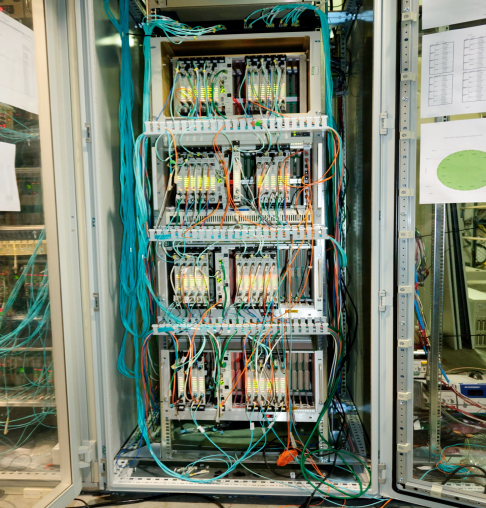 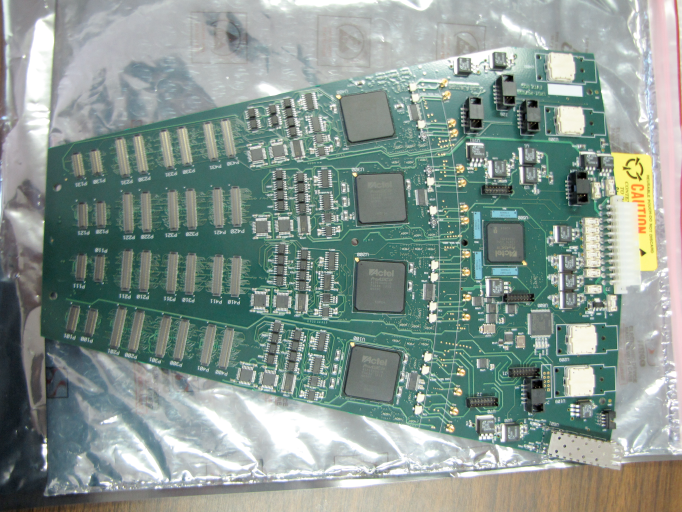 HDI
FPHX Chip
17k LVDS
3.2 Tb/s
768 fibers
1.9 Tb/s
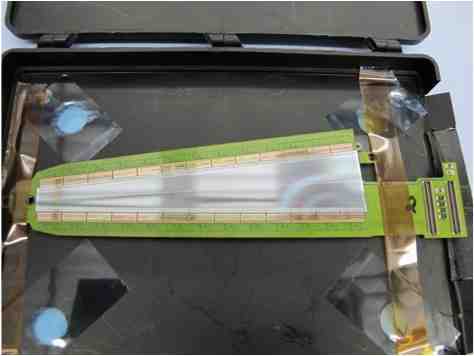 Ionizing  Hit
Sensor
24 Readout cards (ROC)
48 FEM
48 fibers
≥10kHz trigger
Online display
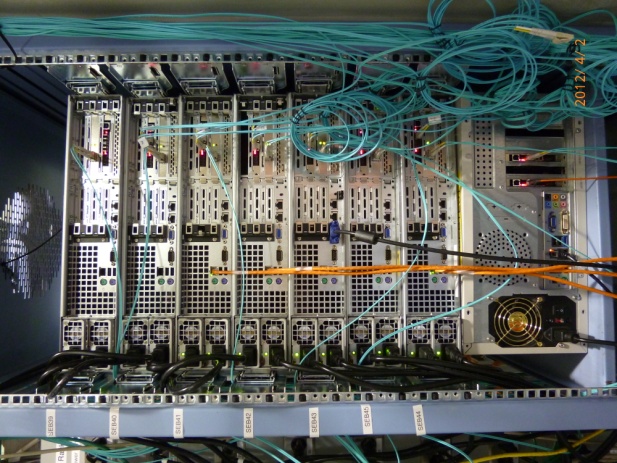 PHENIX event builder
/ Data storage
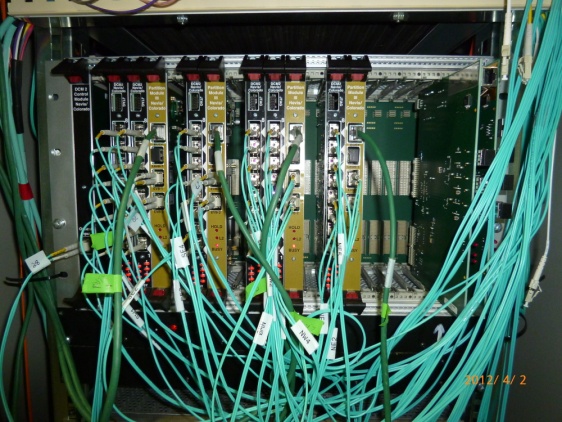 8 fibers
Standalone data
(calibration, etc.)
6 DCM II
5 SEB Servers
Data cable/bandwidth shown on this slide only
Jin Huang <jhuang@bnl.gov>
FVTX Closeout Review
3
[Speaker Notes: SEB – sub-event builder]
DAQ Slow-control
FVTX Slow-control
Control parameters of FEM/ROC/each individual FPHX chips
Read back system status
Two Slow-control interfaces
C++ based: integrated into PHENIX run control 
FVTX Expert GUI (next page)
Slow-control commissioning
Debugged slow-control communication to IR
Established slow-control to all wedges
Verified control commands functionality
Jin Huang <jhuang@bnl.gov>
FVTX Closeout Review
4
FVTX Expert GUI
Centralized super toolkit for FVTX control/monitoring
Expert GUI
Database
FVTX
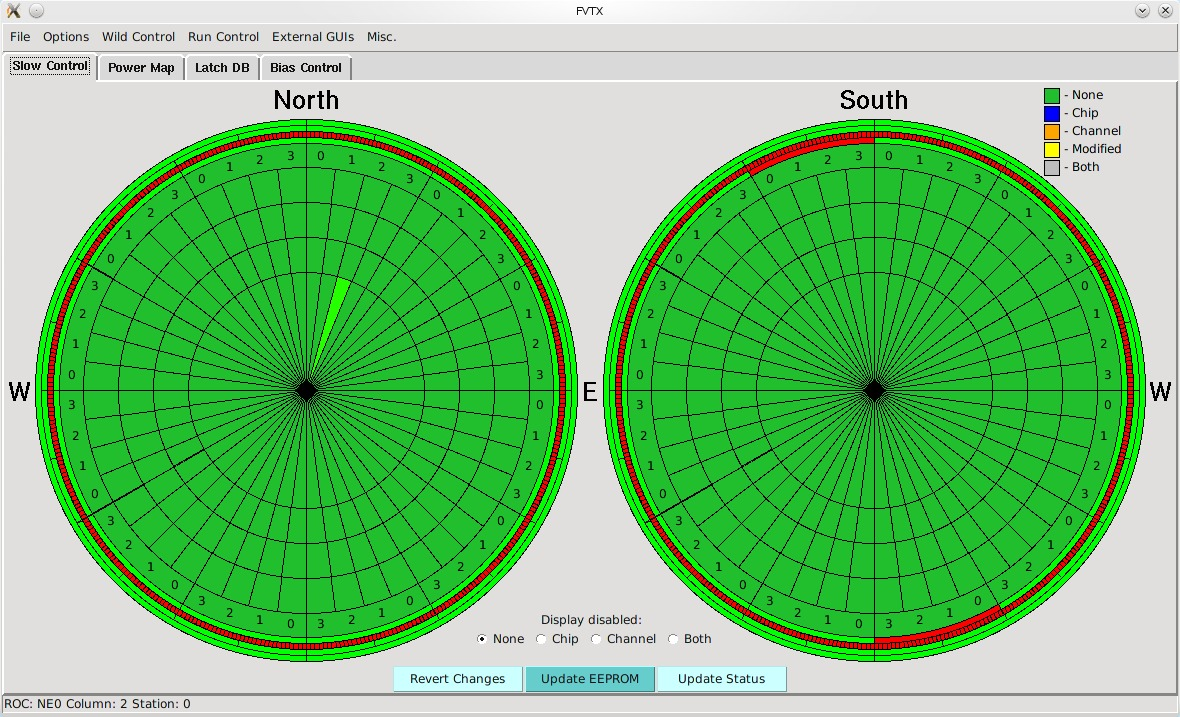 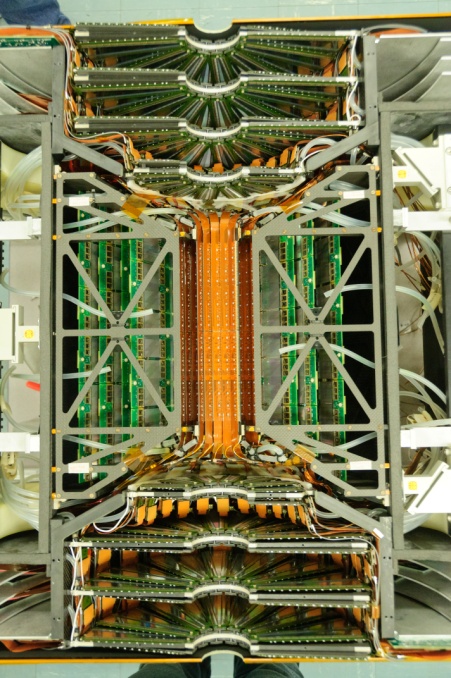 LV/HV Control
Standalone run control
Specialized GUIs
e.g. GTM, bias
Jin Huang <jhuang@bnl.gov>
FVTX Closeout Review
5
Initial DAQ commissioning
Status Monitoring Webpage
(End of Stage 2)
Stage 1: before Dec 30, 2011
Immediately after detector installed in IR
Using portable power supply / fiber routes to readout one ROC
Noise level is small (≤ 500 electrons)
1st operational experience

Stage 2: Jan 2012
Fully power on all ROCs one by one
Test aliveness/solve any problem
Refinement of FPGA code
All ROCs other than SW5 (broken transceiver) were operational
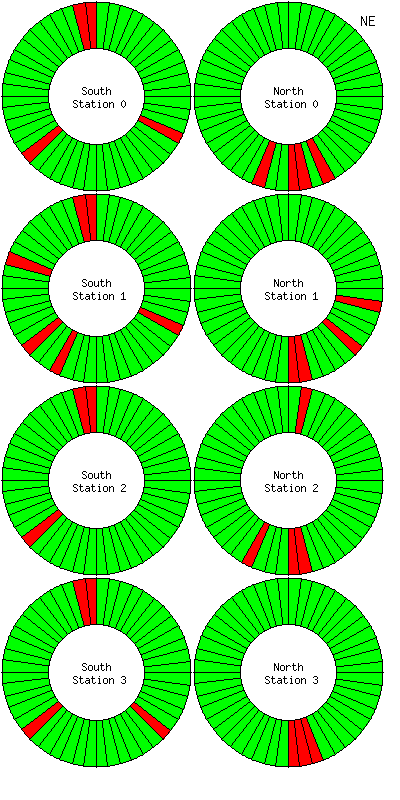 Jin Huang <jhuang@bnl.gov>
FVTX Closeout Review
6
Standalone Data Taking
Packet hit map
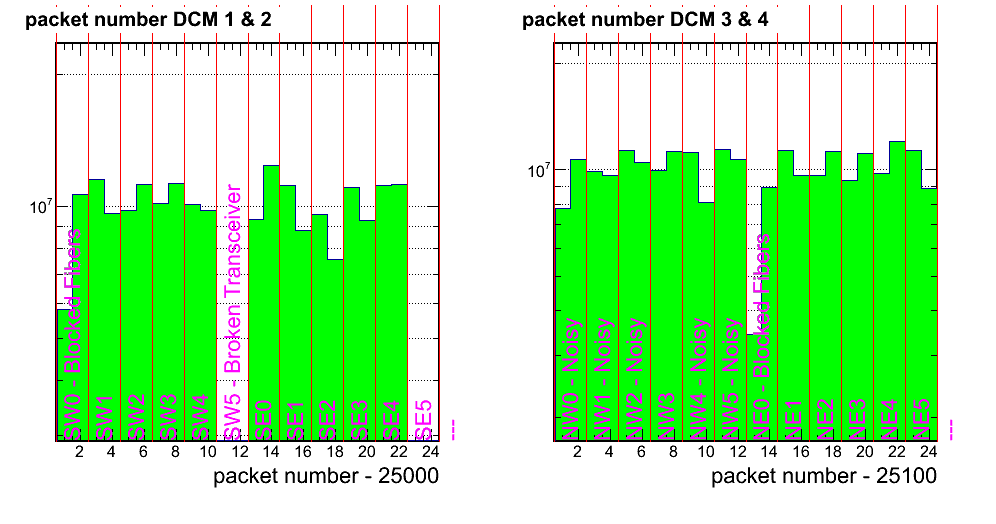 Provide quick data readout to check detector status
Without disturbing data taking of other subsystems
Special runs:
Calibration
Timing scan
South
North
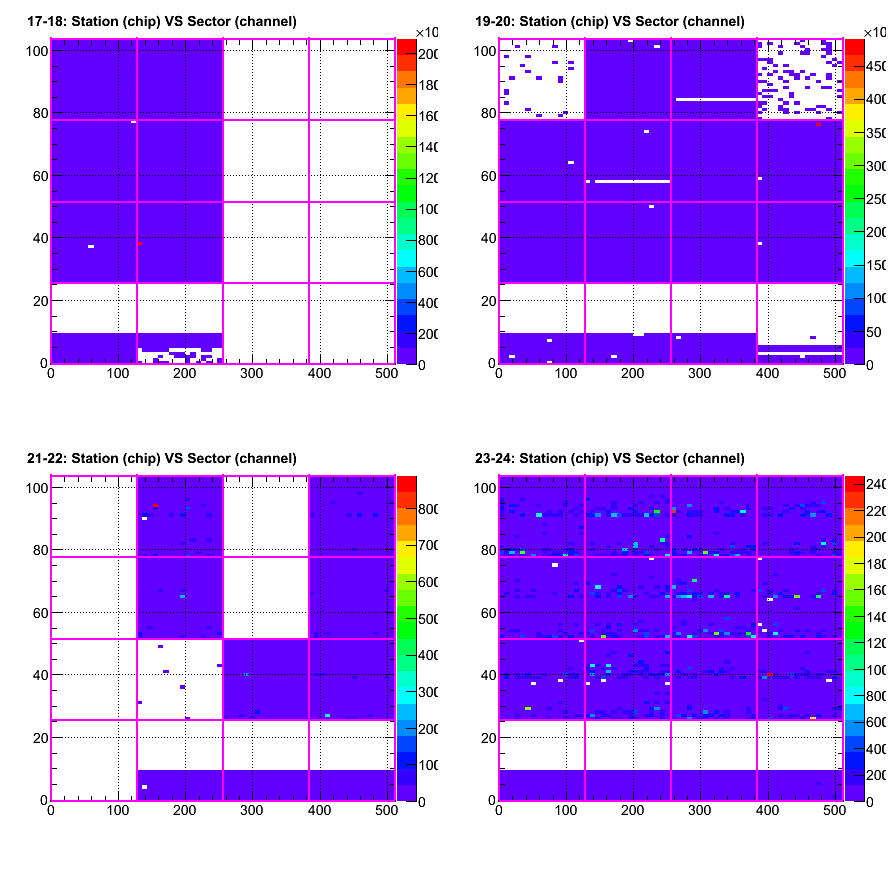 Noise hit with bias OFF
All wedges have readout
Station 3
Station 2
Station 1
Expected gap (station 0  has fewer channels)
Station 0 (less channels)
Sector 0
Sector 1
Sector 2
Sector 3
Jin Huang <jhuang@bnl.gov>
FVTX Closeout Review
7
Calibration of FVTX
Inject pulse of known charge into FEE chips and vary pulse size
Measure channel status, noise level, check mapping
2.5 min of data taking @ 8kHz, 1.7M event
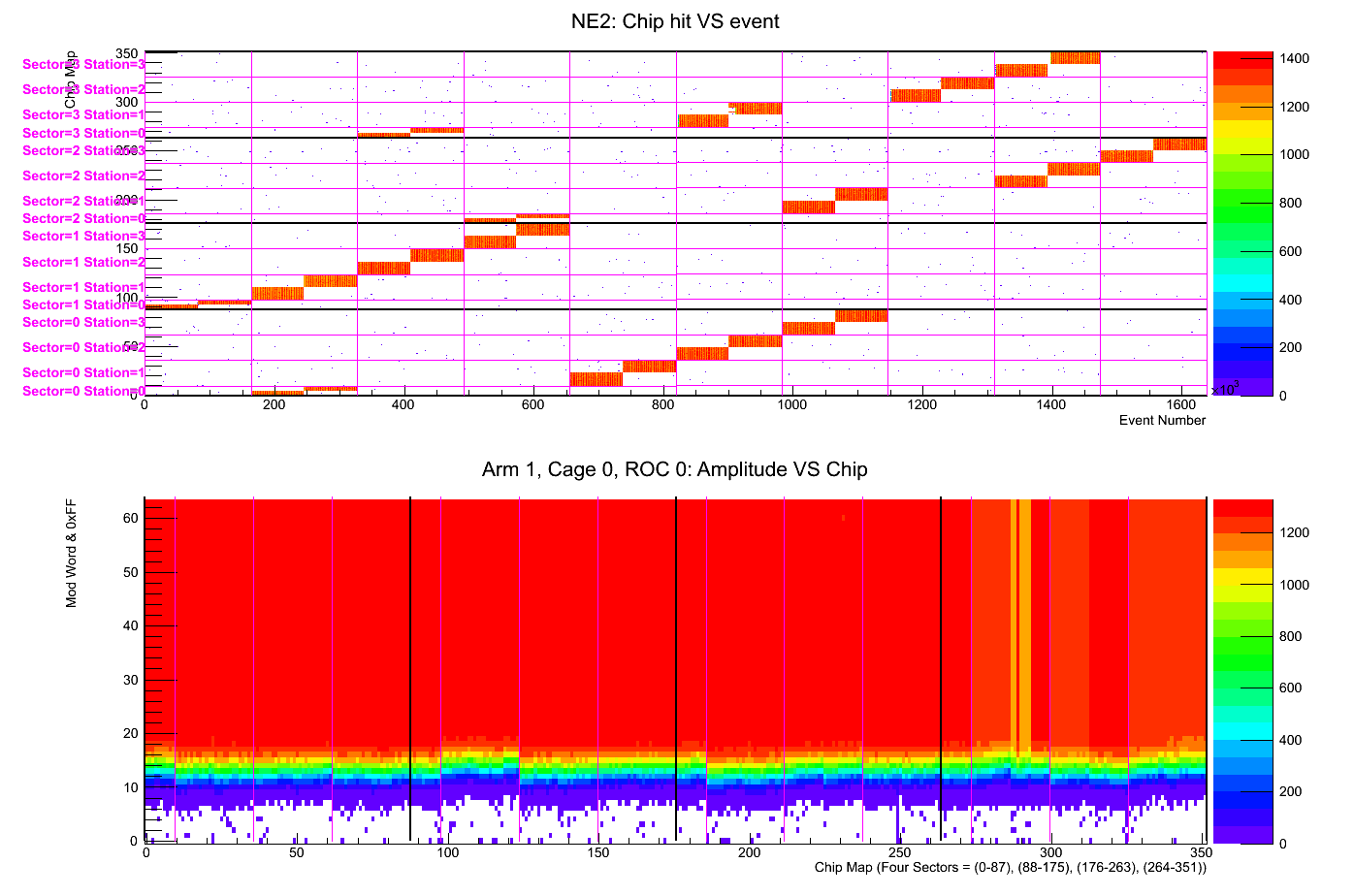 Wedges
Event number @ 8kHz
Calibration Amp.
Chips
Jin Huang <jhuang@bnl.gov>
Spin PWG
8
[Speaker Notes: Shorten in talk]
Calibration Results
https://www.phenix.bnl.gov/phenix/WWW/p/draft/fvtx/calibration/
Noise and threshold for each channel
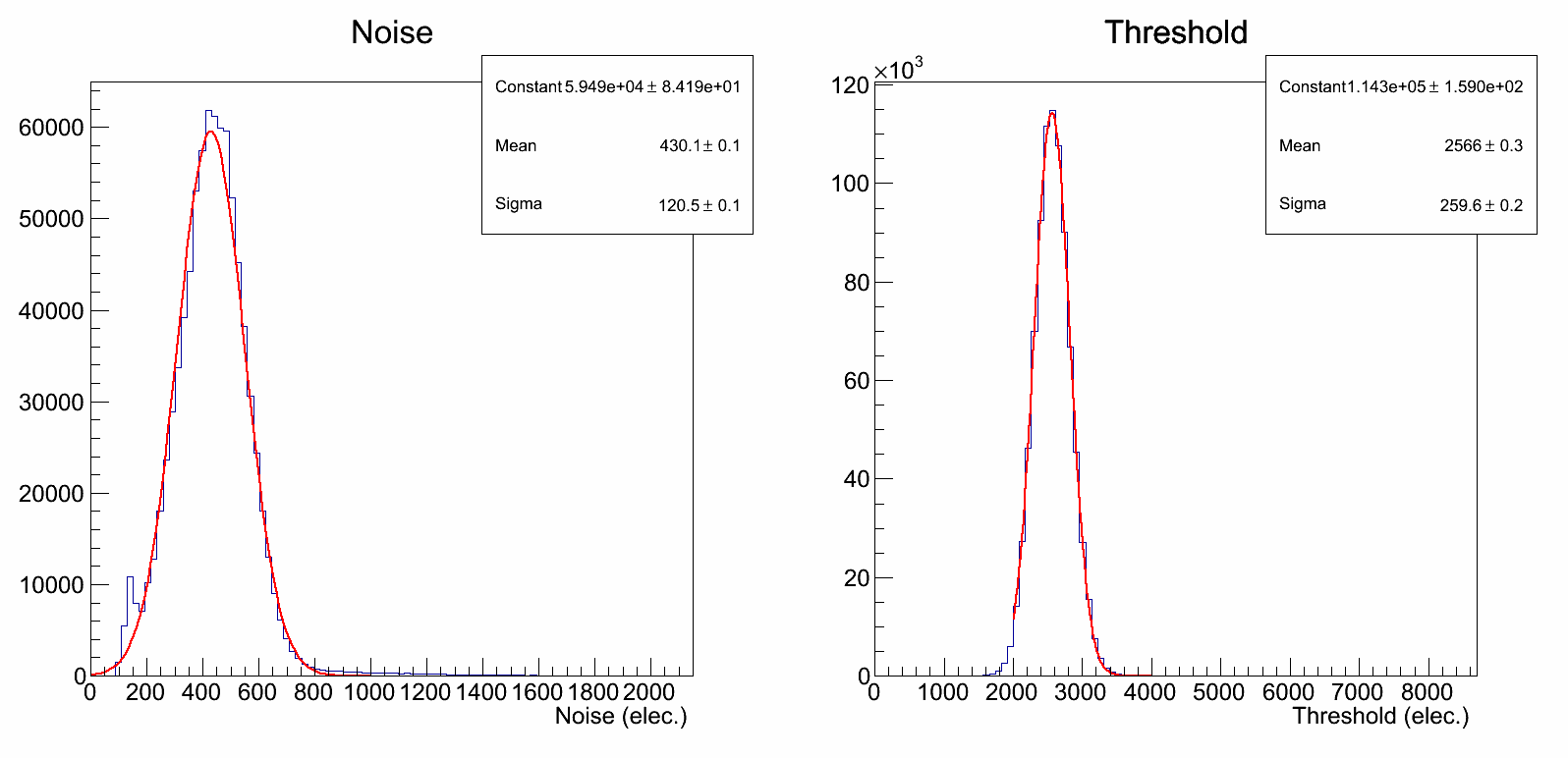 Calibration Results
Detector status channel by channel
Noise level / threshold

Status 
Runs taken regularly 
Automated analysis
HTML report generated/archived
Noise 
~ 430 elec.
Threshold
> 5 × Noise
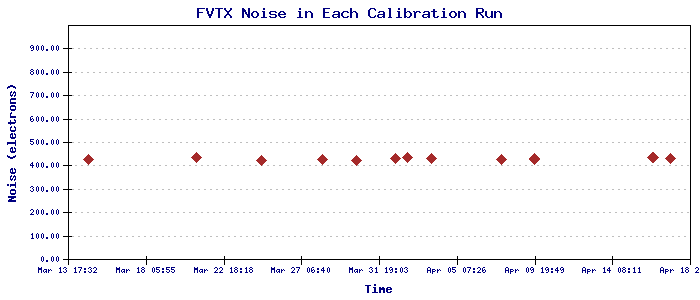 Jin Huang <jhuang@bnl.gov>
FVTX Closeout Review
9
Integration into PHENIX DAQ/Data flow and stability
Data flow
FVTX → DCM II → SEB Server → PHENIX event builder → Storage
Joined Main DAQ smoothly
Standalone timing (Feb 22) → Granted Joining (Feb 23) → Joined Main DAQ (Feb 24) → Took 100M event (Feb 24 + 28)
Stability and flexibility
Continuous running since 510 GeV p-p run (Mid March)
Minimal DAQ failure rate during a production run
Can join/exit big-partition running in few minutes (e.g. for standalone test or debugging)
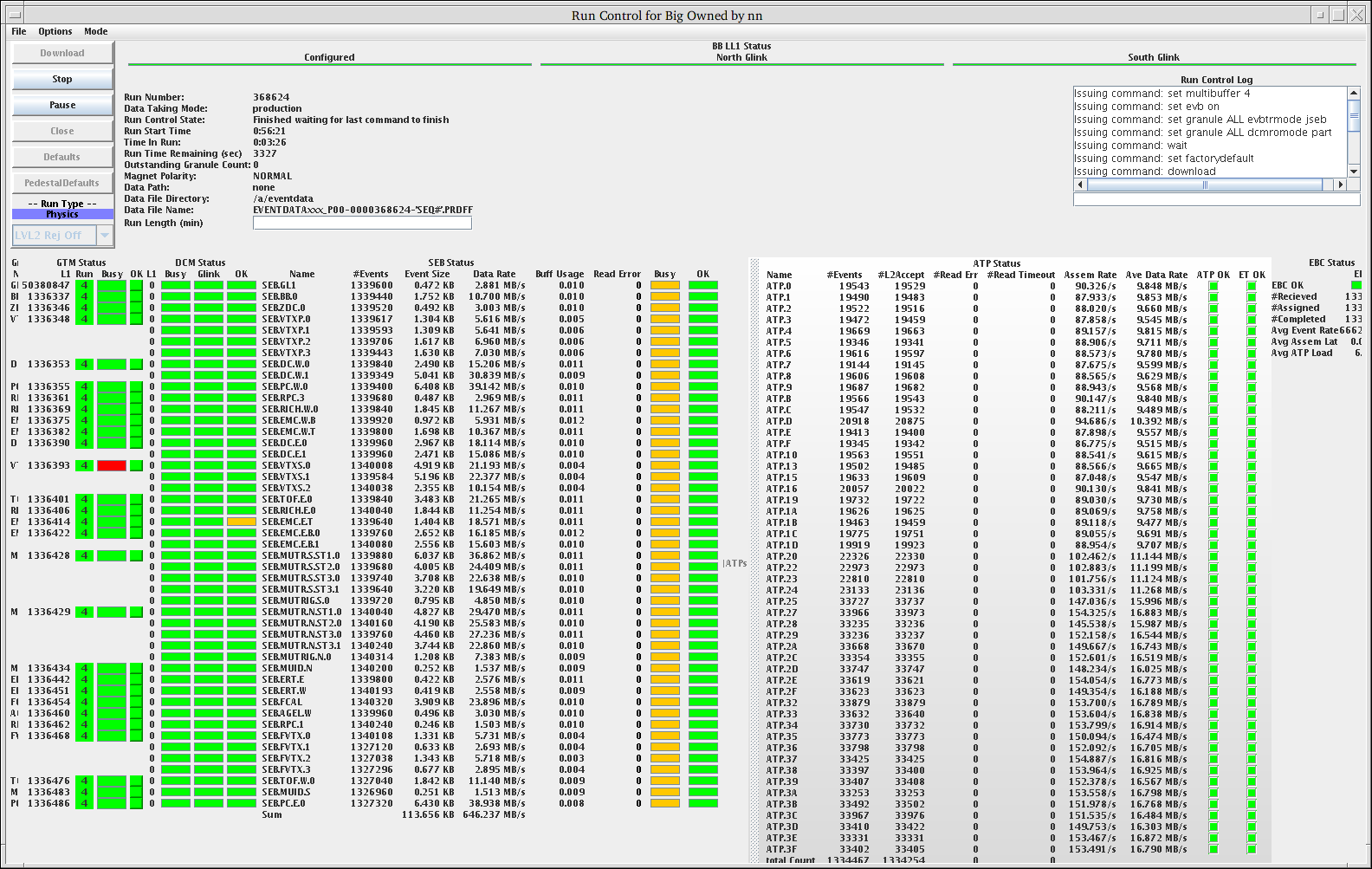 FVTX data flow shown in PHENIX Run Control
Jin Huang <jhuang@bnl.gov>
FVTX Closeout Review
10
[Speaker Notes: Add : Page 11 -> one bullet]
Integration into PHENIX DAQ/ Timing
Adjust delay to taking FVTX data in coherent timing with PHENIX
Scan FVTX FEM delay to find best match in time
Special method allows the FVTX to time in much faster (~5 min)
Optimal timing → max hit
Side band → hits are centered in trigger window (2 beam-clock)
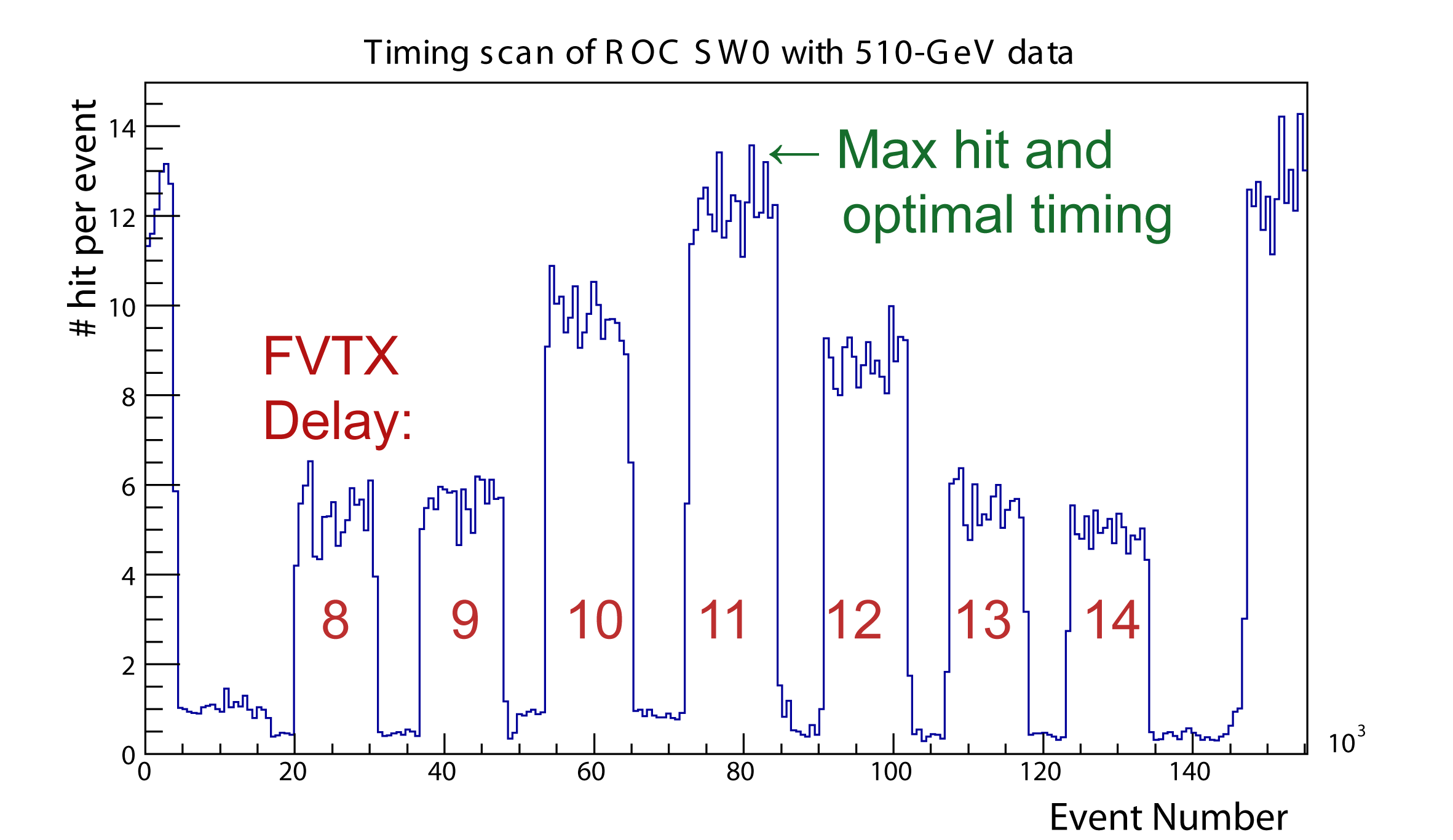 ← High threshold
← High threshold
← High threshold
← High threshold
← High threshold
← High threshold
← High threshold
← High threshold
Jin Huang <jhuang@bnl.gov>
FVTX Closeout Review
11
[Speaker Notes: Reduce the description words]
Online Monitoring
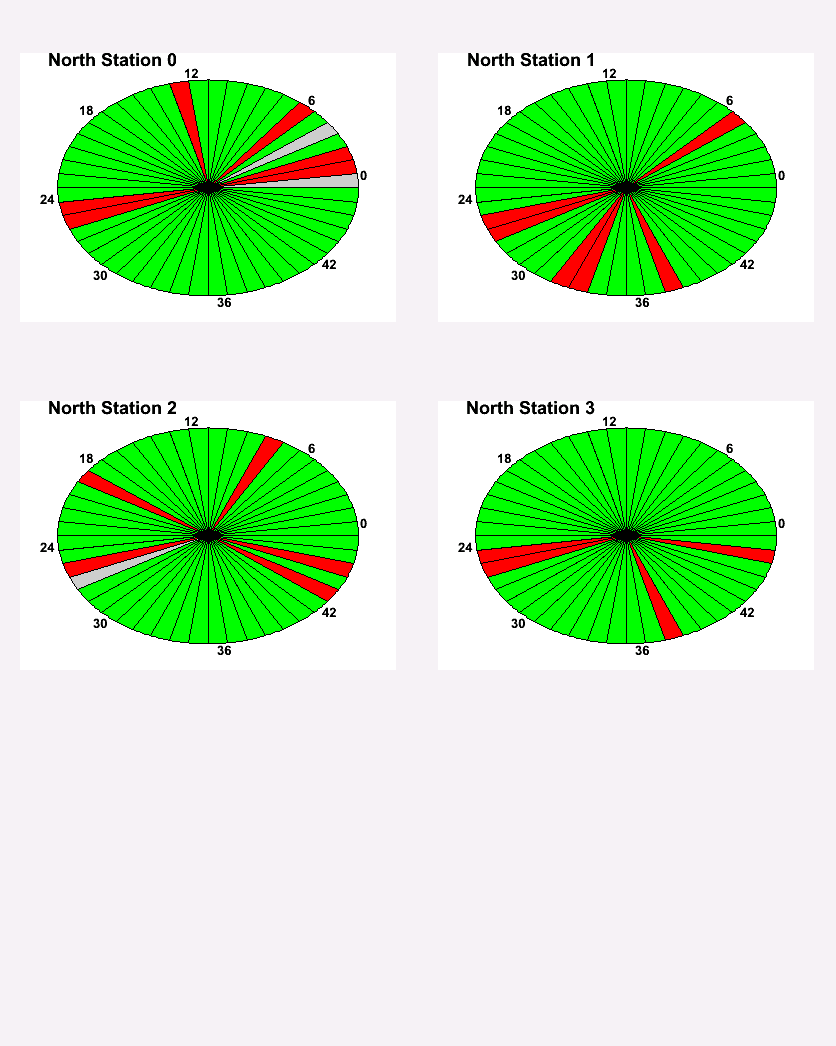 FVTX Online Monitoring
Immediate data analysis of raw hit information
Monitor status of detector for possible hardware problems so expert can quickly fix
First data quality check
Online monitoring status
Operational and integrated with PHENIX main 
Can be easily accessed by shift worker
Mainly used by expert for now
Provide out-of-counting house access and archiving
Typical online monitoring plot (510 p-p)
Showing most wedges in north arm is normal
Legend: Normal, Low/High yield, OFF
Jin Huang <jhuang@bnl.gov>
FVTX Closeout Review
12
Credit
Many institutions and physicists worked on DAQ commissioning and made this work possible
Los Alamos: Christine Aidala, Melynda Brooks, Matt Durham, Hubert van Hecke, Jin Huang, Jon Kapustinsky, Kwangbok Lee, Ming Liu, Pat McGaughey, Cesar da Silva, Walter Sondheim, Xiaodong Jiang
University of New Mexico: Sergey Butsyk, Doug Fields, Aaron Key 
Columbia University: Cheng-Yi Chi, Beau Meredith, Aaron Veicht, Dave Winter, 
New Mexico State University: Abraham Meles, Stephen Pate, Elaine Tennant, Xiaorong Wang, Feng Wei
Brookhaven: Carter Biggs, Stephen Boose, Ed Desmond, Paul Gianotti, John Haggerty, Jimmy LaBounty , Mike Lenz, Don Lynch, Eric Mannel, Robert Pak, Chris Pinkenburg, Rob Pisani, Sal Polizzo, Christopher Pontieri, Martin Purschke, Frank Toldo
University of Colorado: Mike McCumber 
Many other collaborators also provided crucial support
Jin Huang <jhuang@bnl.gov>
FVTX Closeout Review
13
Conclusion
FVTX DAQ commissioning is successful
Steady progress was made
90% of the detector is operational

DAQ operation is stable
Stable noise level – monitored regularly
Stable big-partition runs 
Taken all 510 GeV p-p data

Routine data taking handed to shift worker in late March
24/7 expert on-call and close monitoring of detector performance
Jin Huang <jhuang@bnl.gov>
FVTX Closeout Review
14
Back up
Jin Huang <jhuang@bnl.gov>
FVTX Closeout Review
15
First data in PHENIX Big-Partition DAQ
Evaluated it is safe to run detector with 1/6 acceptance
Timed-in Feb 22 morning in standalone mode
Granted big partition test on Feb 23
Timed-in Feb 24 in PHENIX big partition
Identified optimal timing (Next slides)
Smooth data taking
Took ~100M events in big partition
Two batches of data taking on Feb 24 and Feb 28
Almost no errors in data taking
Data was analyzed quickly
Online: ensured data quality
Offline: tracking, vertex correlation to BBC and matching with Muon Arm
Jin Huang <jhuang@bnl.gov>
FVTX Closeout Review
16
[Speaker Notes: Move to backup]
Online Monitoring
Legend: Normal, Low/High yield, OFF
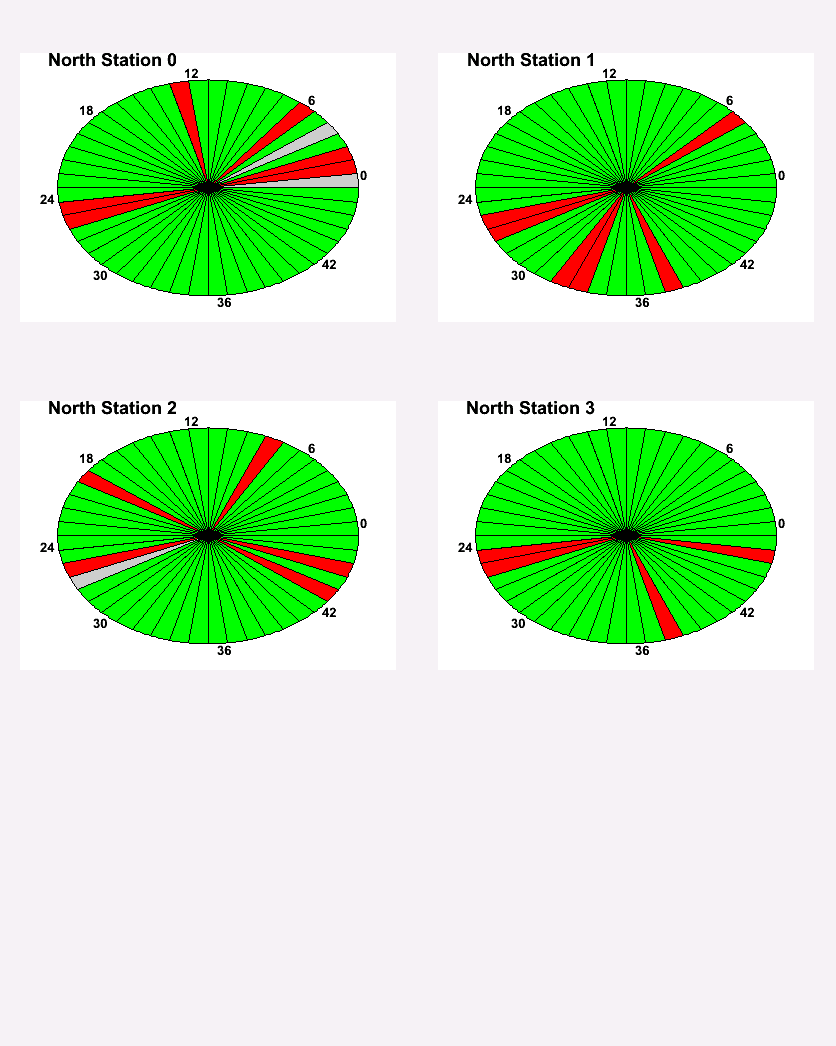 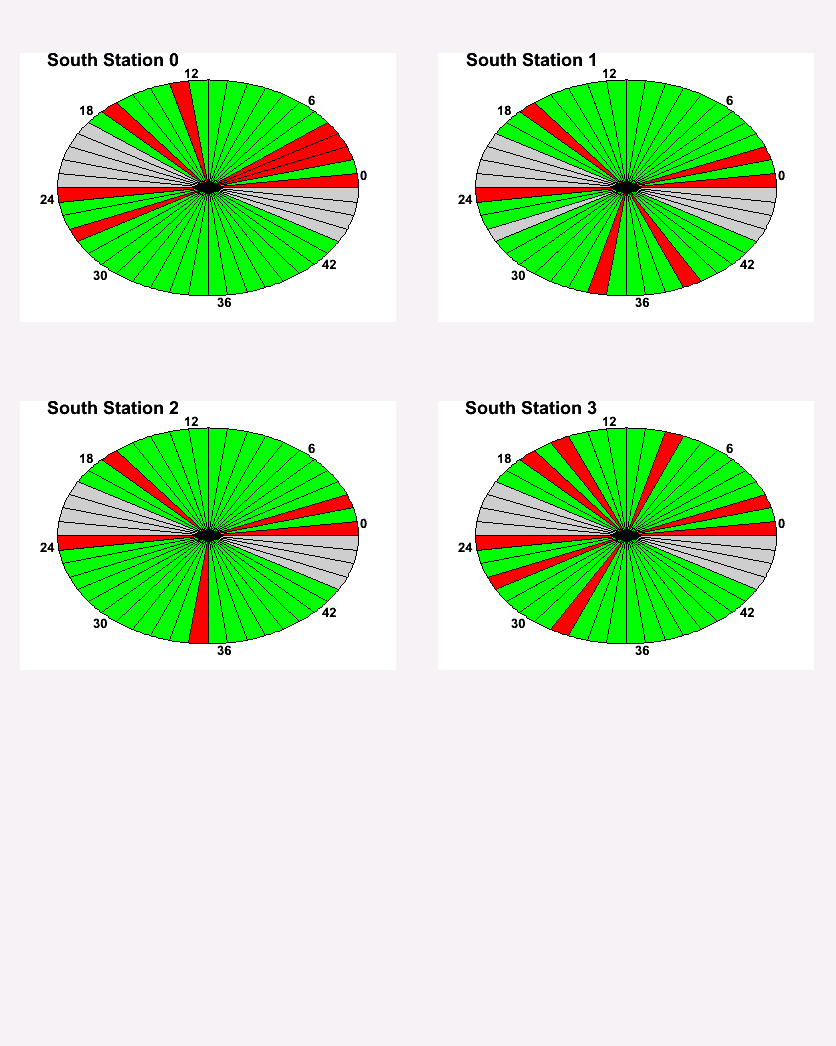 Jin Huang <jhuang@bnl.gov>
FVTX Closeout Review
17
[Speaker Notes: Add backup of south side]
Illustration of trigger window
Jin Huang <jhuang@bnl.gov>
FVTX Closeout Review
18
Known problems and solution
Disabled ROC
Electrical issues, to be fixed in the summer
Missing few wedges
Able to communicate through slow-control
Under debugging, expect to recover
Occasional missing clock for few ROCs
Suspect quality of clock signal to those ROCs
Not affect majority of data taking
Jin Huang <jhuang@bnl.gov>
FVTX Closeout Review
19
Calibration Results
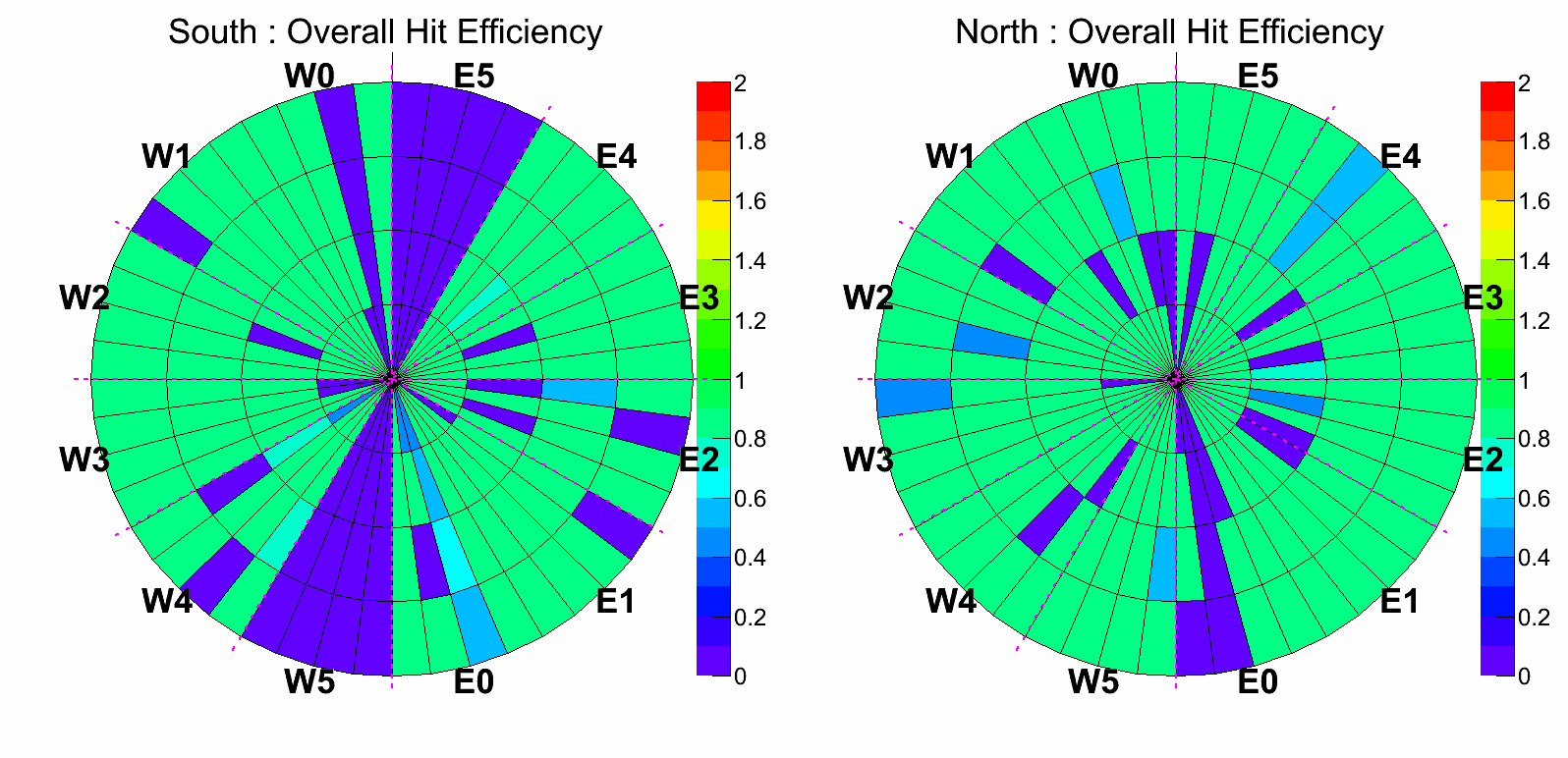 FVTX Overall hit eff.  (% of chan. alive) × (eff. per chan.)
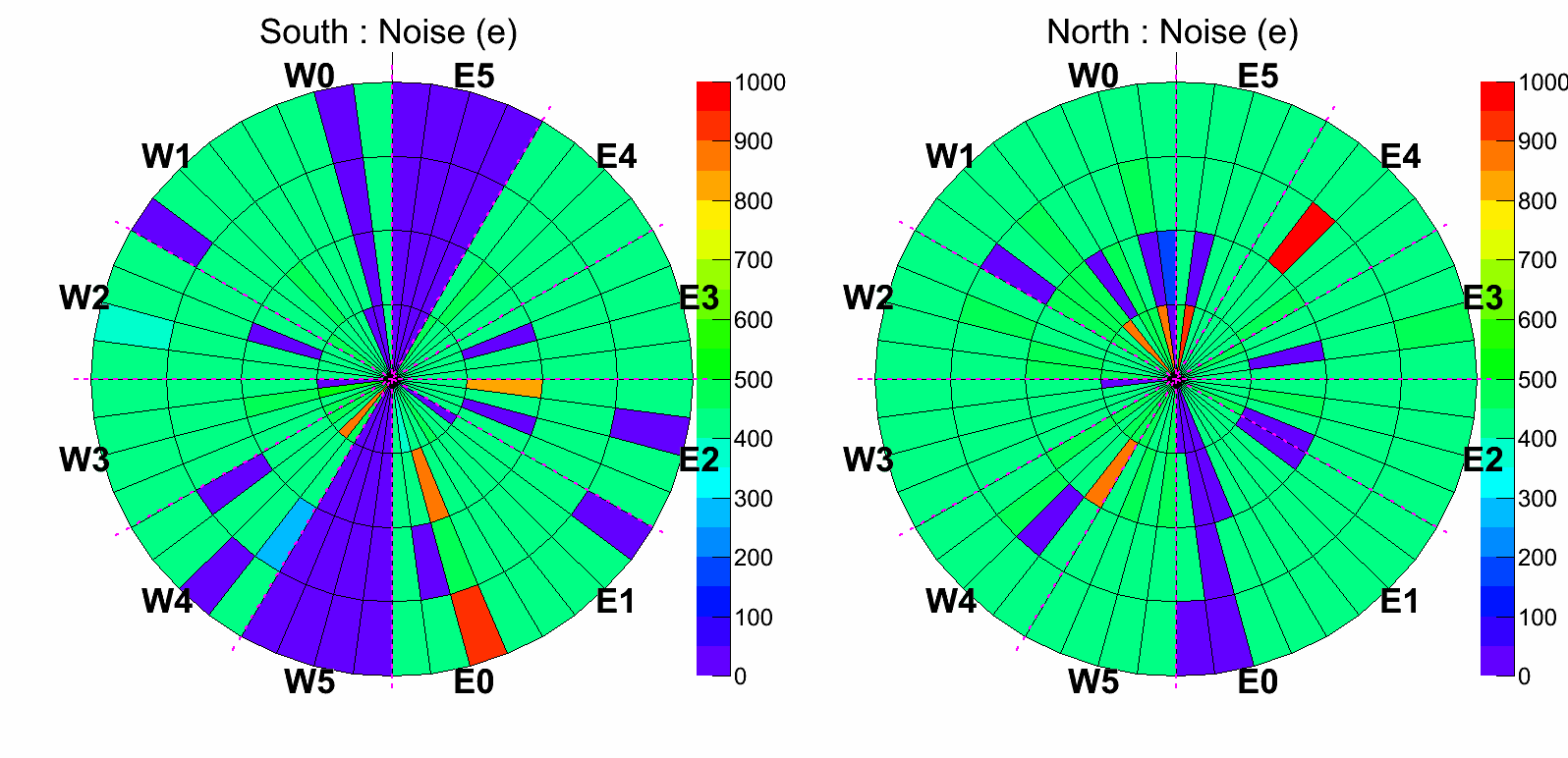 Noise for each wedge
Jin Huang <jhuang@bnl.gov>
FVTX Closeout Review
20
= 1.2
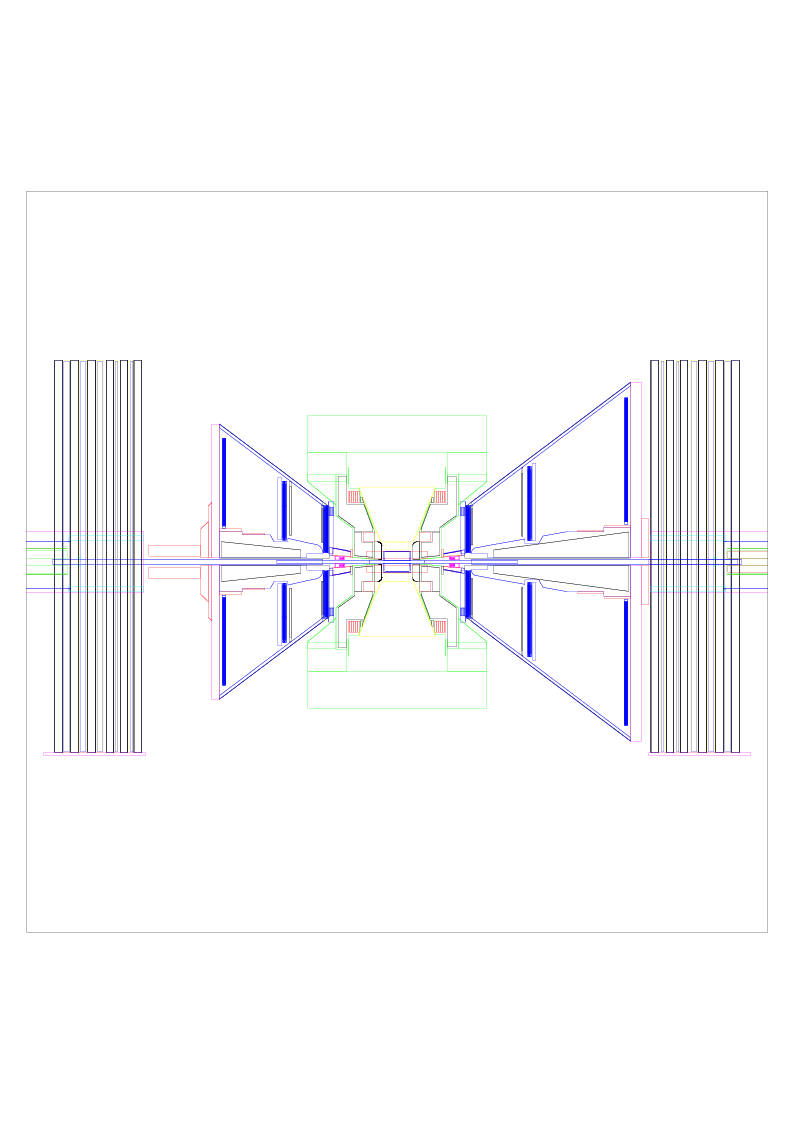  = 2.4
Forward vertex detector (FVTX)
Tracking in forward region and close to IP
Provide 
Differentiate primary vertex / secondary decay
Track isolation : suppress hadrons from jet for W measurement 
Precisely measure opening angle : J/y mass
Jointed tracking with MuTr : suppress delay-in-flight
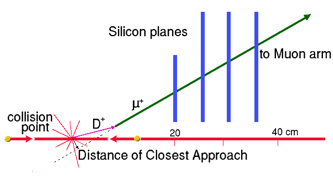 Jin Huang <jhuang@bnl.gov>
FVTX Closeout Review
21
Project history
2003 – 2008 LANL supported R&D
2007 – BNL / DOE / Technical reviews
2008 – prototyping
2009 – first production modules
2010 – assembly started in earnest
2011 – assembly and installation COMPLETE
2012 – first data in beam
Jin Huang <jhuang@bnl.gov>
FVTX Closeout Review
22
Alive test after Installation
South Arm
North Arm
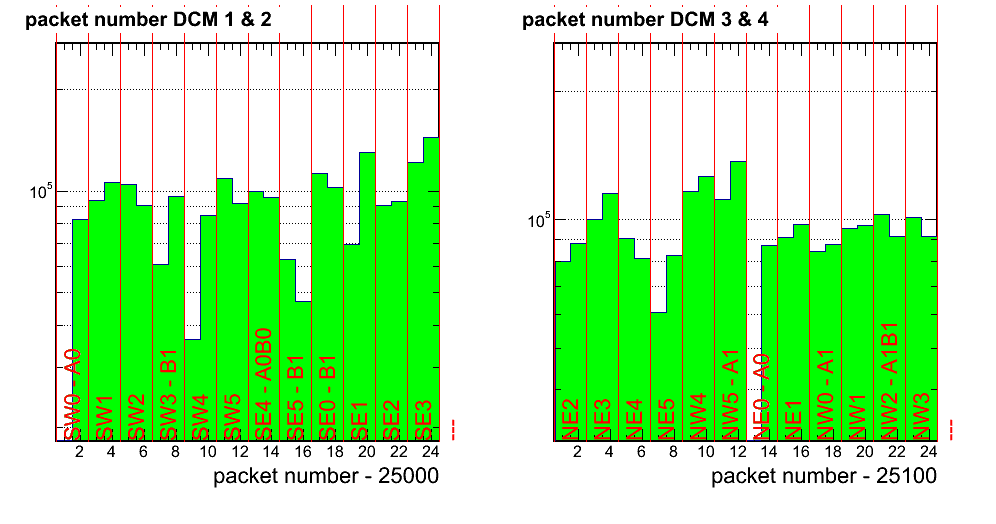 ROC Hit map
Showing Data from 24 ROCs in a single run
Wedges that have data
+ Can control 95% wedges
Jin Huang <jhuang@bnl.gov>
FVTX Closeout Review
23
We activated 1/6 of our acceptanceto control possible over heating
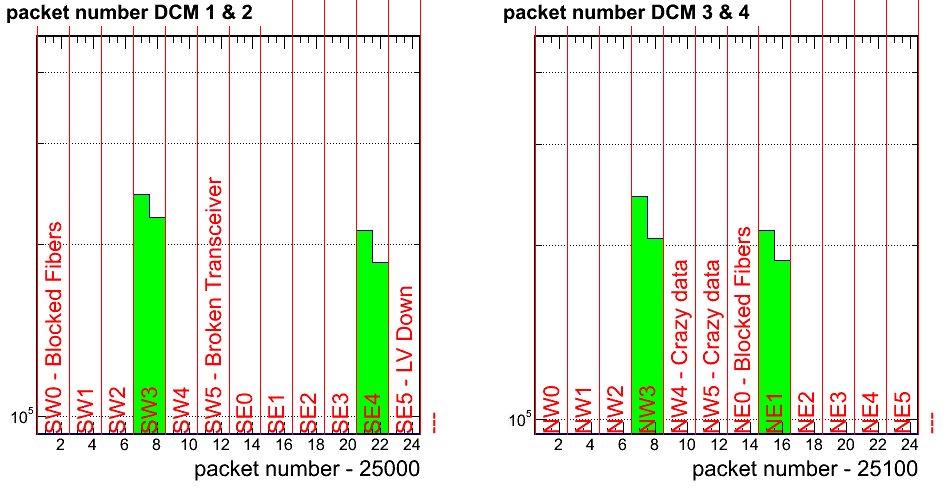 Packet Hit map for Run 360476, @ timing peak
Jin Huang <jhuang@bnl.gov>
FVTX Closeout Review
24
Time-in FVTX in Big Partition
Special technique to speed the scan by changing FVTX delay
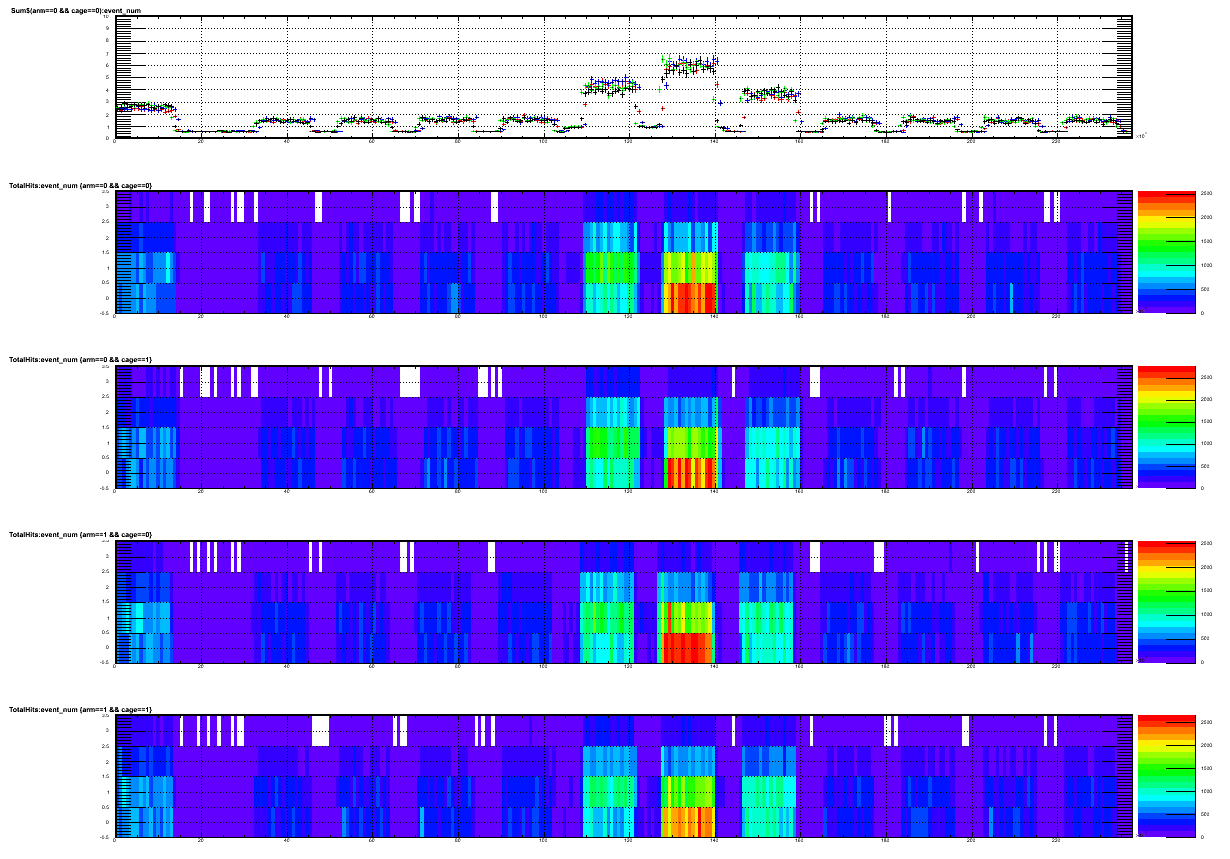 FEM delay = 5     6     7    8     9    10   11   ….
@ GTM delay = 4
Expect timing delay is
 FEM Delay = 10, GTM Delay = 4
 FEM Delay = 9, GTM Delay = 3
 FEM Delay = 11, GTM Delay = 5
Jin Huang <jhuang@bnl.gov>
FVTX Closeout Review
25
Time-in FVTX
Number of hit per event
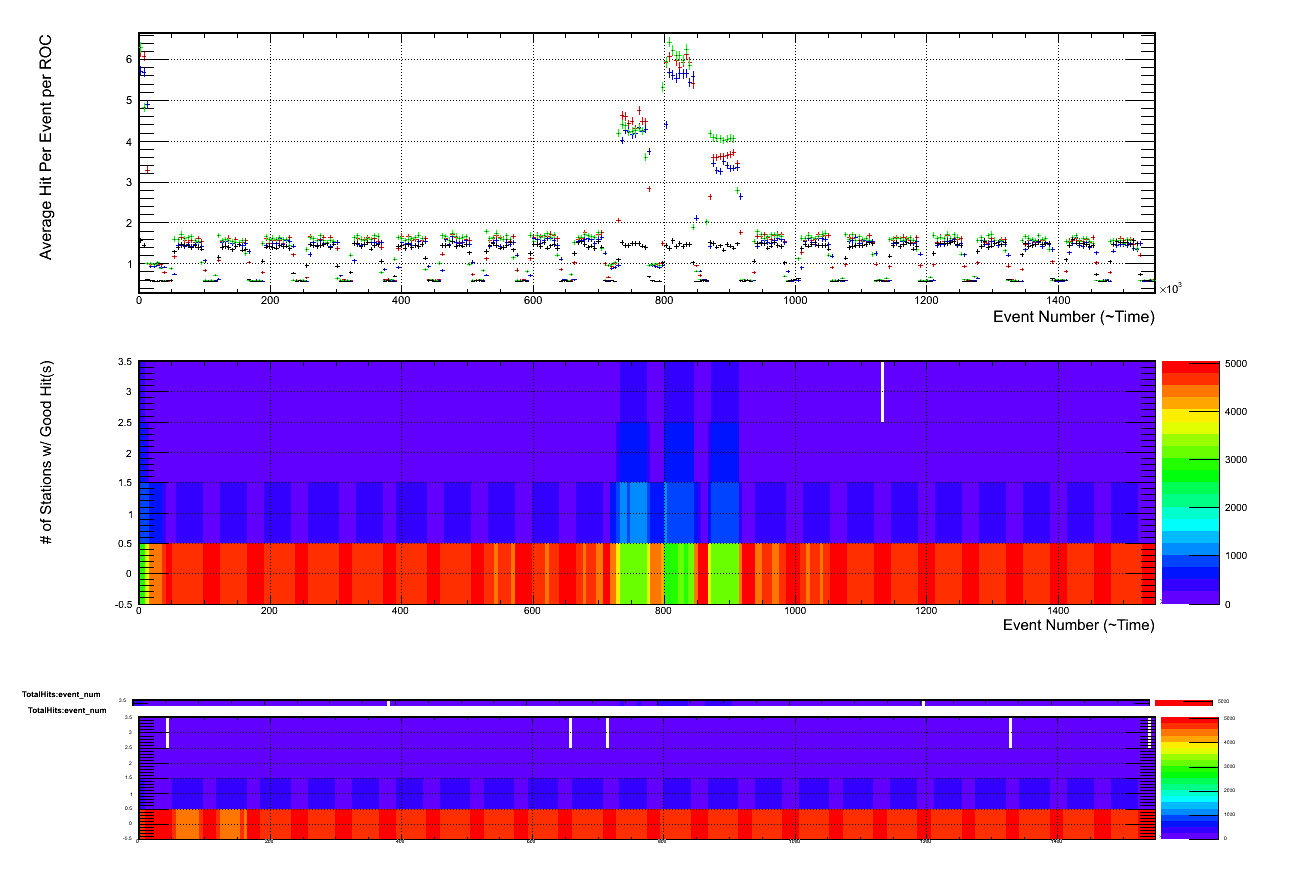 Coincidence Peak @ 11!
Four independent data sets in color coding
Each include 16 wedges in one ROC
FEM Timing offset
0   1    2    3   4    5   6    7  …
Number of Stations with good hit(s)
FVTX Readout using PHENIX DAQ(aka. big partition)
ROC Hit map
Readout from PHNEX run control. Few ROCs missing which are under firmware update
FPGA Firmware R&D
To hear from Sergey
Jin Huang <jhuang@bnl.gov>
FVTX Closeout Review
28
Full system calibration
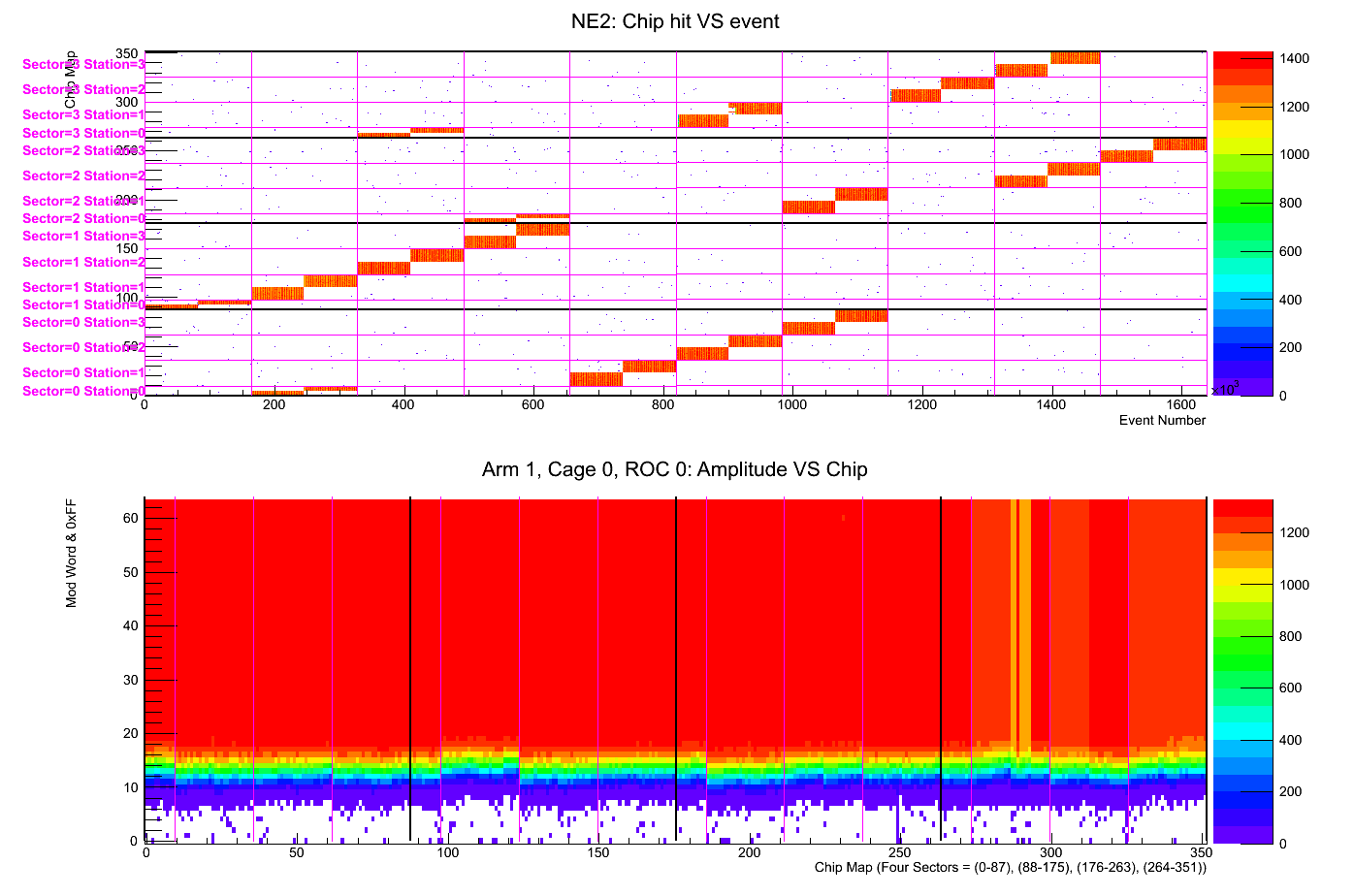 Calibration map for ROC NE2 (1/12 of south arm acceptance)
Showing stable communication to all wedges and low noise level
 3.5 min to calibration 1M channels using PHENIX DAQ
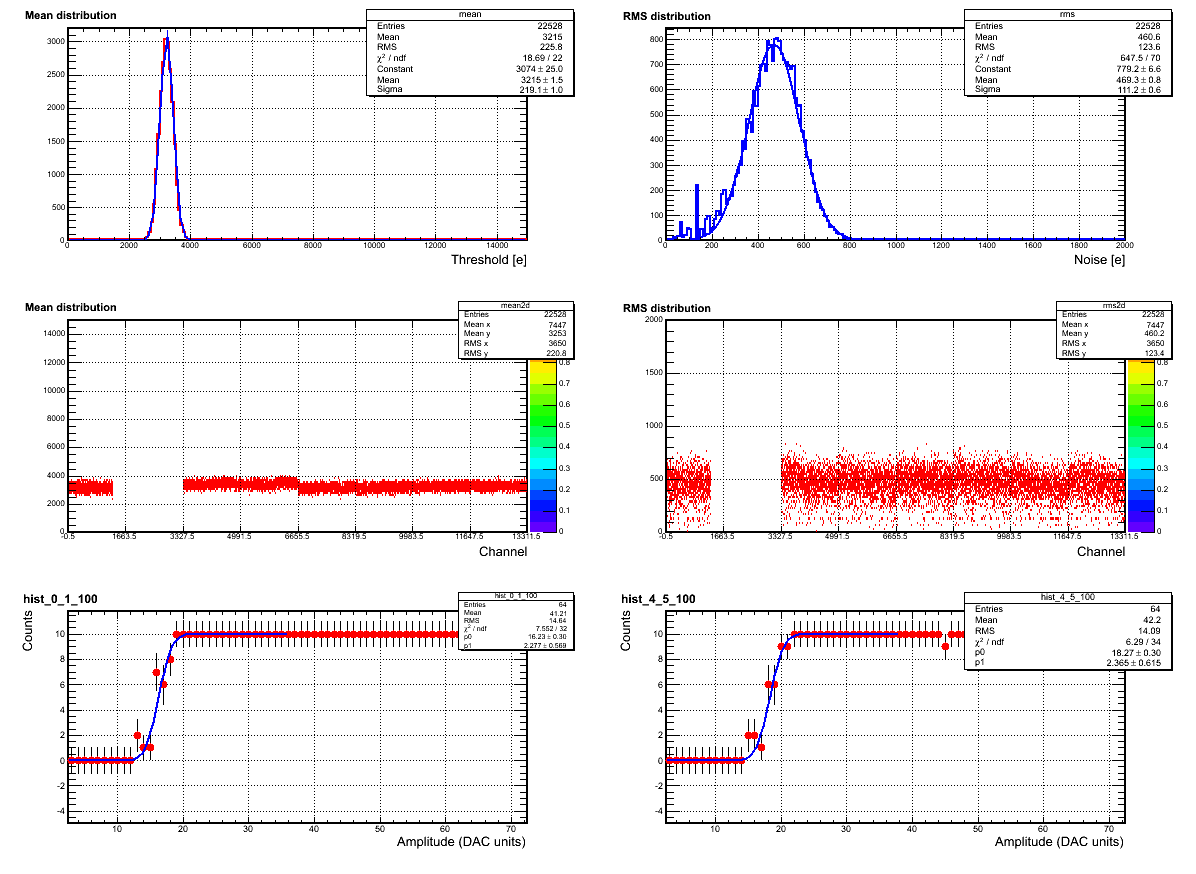 Noise level ~ 500 electron in PHENIX
Threshold ~ 300 elec.
Noise level ~ 500 electron